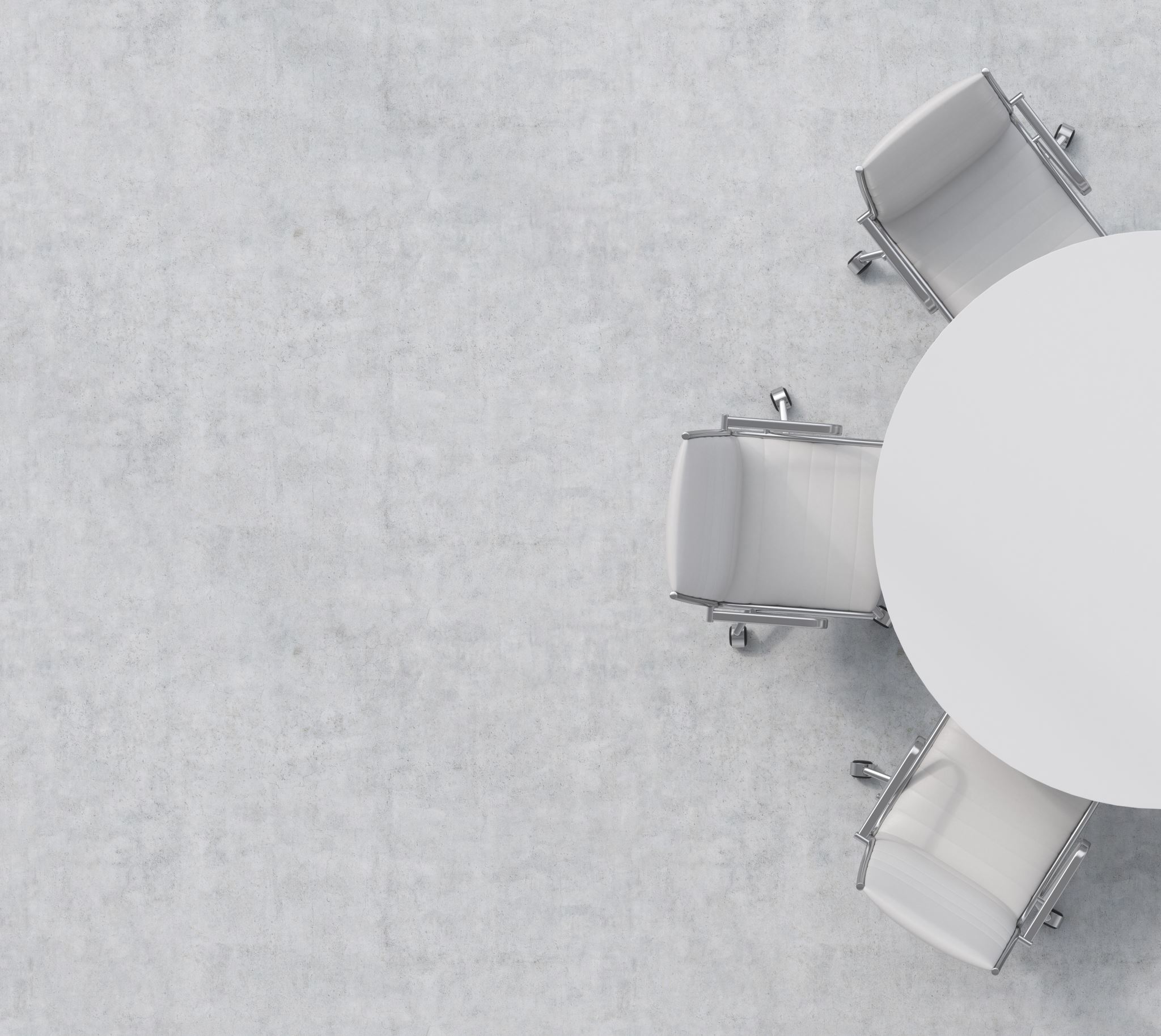 Daniela Novotná, Kristýna Štefková, Viktoria Lanková, Radim Hořelka
flip-class
Dialogické vyučování
Základ:
Komunikace a práce s jazykem
Stimulace aktivity žáků
Podněcování jejich myšlení a prohlubování porozumění 
Jádrem je diskuze, otevřené otázky
Vyšší kognitivní náročnost
Studenti mohou do určité míry ovlivňovat dění v hodině i směr diskuzí, spíše spekulují (nevyhledávají fakta)
Učitelé na jejich promluvy reagují dalšími otázkami
Dialogické vyučování
INTERAKTIVNÍ VYUČOVÁNÍ = proudí rozhovor mezi učiteli, žáky
                           X
DIALOGICKÉ VYUČOVÁNÍ = rozhovor obohacen o myšlenky, názory od žáků 

Zázemí  v sociokulturních teoriích - odvozují se od myšlenek Vygotského, Bachtina
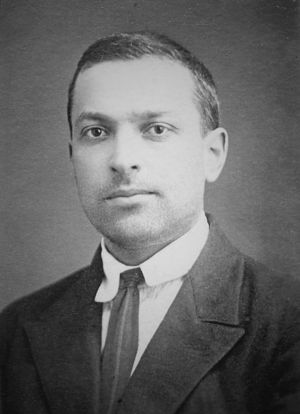 LEV VYGOTSKIJ
Tvrdil, že existuje silné spojení mezi řečí a myšlením 
 „Každá vyšší psychická funkce probíhá ve vývoji dítěte dvakrát – nejprve jako kolektivní, sociální činnost, tj. jako funkce interpsychická, podruhé jako činnost individuální, jako vnitřní způsob myšlení dítěte, tedy funkce intrapsychická.“
Koncept Zóny nejbližšího vývoje → koncept lešení
ZÓNA NEJBLIŽŠÍHO VÝVOJE
Rozdíl mezi aktuální vývojovou úrovní a úrovní potenciální 
Aktuální vývojová úroveň = úroveň úkolů, které dítě zvládne vyřešit samo
Úroveň potenciální = úroveň úkolů, které dítě zvládne vyřešit pod vedením dospělého či zkušenější osoby
Dítě dostává příležitost k napodobování činností, které dosud překračují jeho hranice
Dobré je pouze to učení, které předbíhá vývoj
Obtížné odhadnout zónu nejbližšího vývoje a zároveň nezpůsobit frustraci
LEŠENÍ (SCAFFOLDING)
Jerome Bruner
Interakce mezi učitelem/rodičem a žákem, která umožňuje vyřešit problém či úlohu,  jež jsou dosud za hranicemi schopností učícího se jedince
Vyučující převezme kontrolu nad věcmi, na které dítě dosud nestačí, čímž úlohu dovede k dokončení
Cílem není dokončení úlohy, ale rozvoj kompetencí k jejímu řešení
Je dočasné protože se zvyšováním dovedností a znalostí jedince roste jeho autonomie
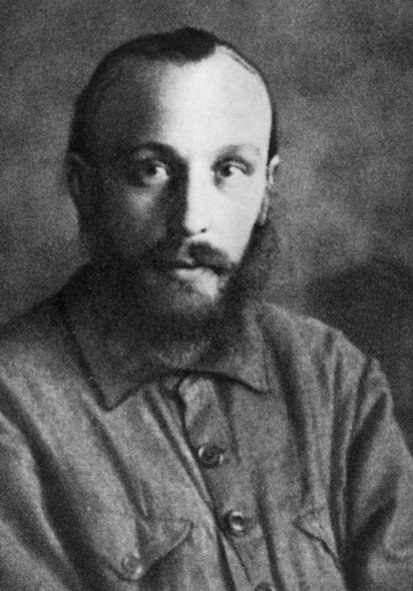 Michail Michajlovič Bachtin
AUTORITATIVNÍ DISKURS = snaha přesvědčit posluchače o správnosti a pravdivosti vypravěčem sdělovaného obsahu
                          X
DIALOGICKÝ DISKURS = vytváří prostor pro stanoviska a myšlenky, snaha nabídnout podněty k přemýšlení, střídání hlasů
Na bázi této teorie zpracována Mortimerem a Scottem typologie komunikačních přístupů
KOMUNIKAČNÍ PŘÍSTUPY
NEINTERAKTIVNÍ AUTORITATIVNÍ
Monolog učitele, který prezentuje určitý obsah chápaný jako pravdivý a předkládá ho žákům  
INTERAKTIVNÍ AUTORITATIVNÍ
Střídání mluvčích, učitel klade otázky a žáci odpovídají
Učitel odpovědi hodnotí z hlediska jejich správnosti
NEINTERAKTIVNÍ DIALOGICKÝ: 
Hovoří jediný mluvčí, který sumarizuje různé – kontrastní – myšlenky a stanoviska, porovnává je, nabízí rozdíly mezi nimi k promýšlení
4.  INTERAKTIVNÍ DIALOGICKÝ: 
Dochází ke střídání mluvčích - učitel a žáci prezentují své myšlenky
Znalosti nejsou chápány jako předem dané, ale jako postupně vycházejí z interakcí mezi učitelem a žáky
ZDROJE
Šeďová, K. (2011). Od pseudodialogu k dialogickému vyučování. In T. Janík, P. Knecht, & S. Šebestová (Eds.), Smíšený design v pedagogickém výzkumu: Sborník příspěvků z 19. výroční konference České asociace pedagogického výzkumu (s. 39–45). Brno: Masarykova univerzita. 
ŠEĎOVÁ, Klára, Roman ŠVAŘÍČEK, Martin SEDLÁČEK a Zuzana ŠALAMOUNOVÁ. Jak se učitelé učí: cestou profesního rozvoje k dialogickému vyučování. Brno: Masarykova univerzita, 2016. ISBN 978-80-210-8462-9.
KAHOOTEK NA ZÁVĚR
https://create.kahoot.it/share/flip/5736856f-cf9d-46ea-a39f-c23d0559da0a